Normal Forms and Predicates
CSE 311 Spring 2022
Lecture 4
Announcements
We’re putting resources on the resources page:
The list of logical equivalences
A Translation Tips reading (for going from English to Logic)
Might be useful if you’re still working on homework 1.

There’s a lot of other resources on the page that will be useful as we get further along (e.g. reference sheets for particular topics).
We’ll try to remind you about important ones, but it’s good to keep in mind that it’s there.
Our First Proof
Associative
Distributive
Negation
Identity
Commutative
Distributive
Commutative
Negation
Commutative
Identity
More on Our First Proof
With practice (and quite a bit of squinting) you can see not just the ironclad guarantee, but also the reason why something is true.
That’s not easy with a truth table.

Proofs can also communicate intuition about why a statement is true.
We’ll practice extracting intuition from proofs more this quarter.
Modifying Implications
Converse, Contrapositive
Contrapositive:
q  p

Inverse: 
p  q
Implication:
p  q

Converse: 
q  p
If I don’t have my umbrella, then it is not raining.
If it’s raining, then I have my umbrella.
If I have my umbrella, then it is raining.
If it is not raining, then I don’t have my umbrella.
How do these relate to each other?
Converse, Contrapositive
Contrapositive:
q  p

Inverse: 
p  q
Implication:
p  q

Converse: 
q  p
An implication and its contrapositive have the same truth value!
Contrapositive
pollev.com/uwcse311

Help me adjust my explanation!
Contrapositive
Law of Implication
Commutativity
Double Negation
Law of Implication
All of our rules deal with ORs and ANDs, let’s switch the implication to just use AND/NOT/OR.
And do the same with our target
	It’s ok to work from both ends. In fact it’s a very common strategy!
Now how do we get the top to look like the bottom? 
	Just a few more rules and we’re done!
Work from both ends, but…
…make sure at the end, if you read from top-to-bottom, every step makes sense.
When proving an equivalence you must:1. Start with the left side (or right side)
2. Modify what you had in the last step (using an equivalence)
3. Derive the right side (or left side if you started with the right)
You may not start with the equivalence you’re trying to show, and simplify to something “obviously true.” 
More on why later in the quarter, but tl;dr for now is you can’t use your goal as a starting assumption (it’s what you’re trying to show! If you knew it, no need to write a proof).
Today
More notation
Wrap up digital logic with “standard” ways to read propositions from truth tables.
Predicate logic – how do we handle logic with more than one “entity”
On notation…
Logic is fundamental. Computer scientists use it in programs, mathematicians use it in proofs, engineers use it in hardware, philosophers use it in arguments,….
…so everyone uses different notation to represent the same ideas.

Since we don’t know exactly what you’re doing next, we’re going to show you a bunch of them; but don’t think one is “better” than the others!
Digital Logic
Digital Circuits
Computing With Logic
T  corresponds to 1 or “high” voltage 
F  corresponds to 0 or “low” voltage

Gates 
Take inputs and produce outputs (functions)
Several kinds of gates
Correspond to propositional connectives (most of them)
And Gate
AND Connective
AND Gate
vs.
p  q
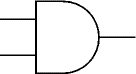 p
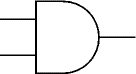 AND
OUT
q
p
AND
OUT
q
“block looks like D of AND”
Or Gate
OR Connective
OR Gate
vs.
p
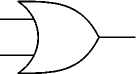 p  q
OR
OUT
q
p
q
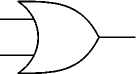 OUT
OR
“arrowhead block looks like V”
Not Gates
NOT Gate
NOT Connective
vs.
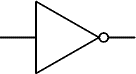 p
NOT
Also called 
inverter
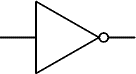 p
NOT
p
OUT
OUT
Blobs are Okay!
You may write gates using blobs instead of shapes!
p
OUT
AND
q
p
OUT
OR
q
p
NOT
OUT
Combinational Logic Circuits
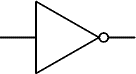 p
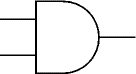 NOT
AND
OUT
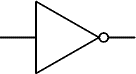 q
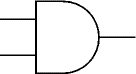 NOT
AND
r
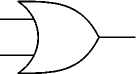 OR
s
Values get sent along wires connecting gates
Combinational Logic Circuits
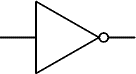 p
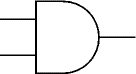 NOT
AND
OUT
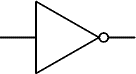 q
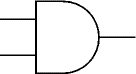 NOT
AND
r
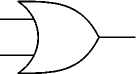 OR
s
Values get sent along wires connecting gates
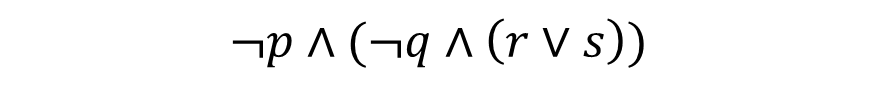 Combinational Logic Circuits
p
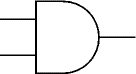 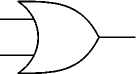 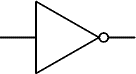 q
OR
OUT
NOT
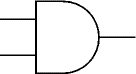 AND
r
AND
Wires can send one value to multiple gates!
Combinational Logic Circuits
p
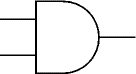 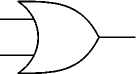 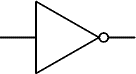 q
OR
OUT
NOT
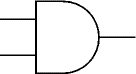 AND
r
AND
Wires can send one value to multiple gates!
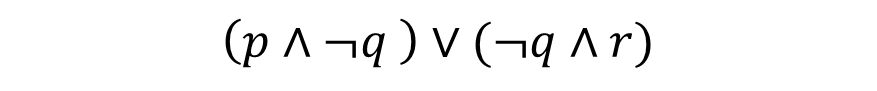 More Practice
In Fall Quarters, we spend about half-a-lecture building out a circuit to represent a moderately complicated function.
It’s 50% a way to practice with the different notation, 50% fun historical context (people used to build circuits by-hand a lot. It’s less common now – decent programs exist to do it now).
If you want to get that extra practice, I’ll post an extra video with that content. 
But you’ll also have practice in section if you would rather get the content that way.
There are no new principles/ideas here. Only new ways of representing them.
More Vocabulary
Vocabulary!
Tautology if it is always true.
Contradiction if it is always false.
Contingency if it can be both true and false.
A proposition is a….
Meet Boolean Algebra
Meet Boolean Algebra
Propositional logic
Boolean Algebra
Comparison
Propositional logic
Boolean Algebra
Remember this is just an alternate notation for the same underlying ideas.
So that big list of identities? Just change the notation and you get another big list of identities!
Sometimes names are different (“involution” instead of “double negation”), but the core ideas are the same.
Boolean Algebra
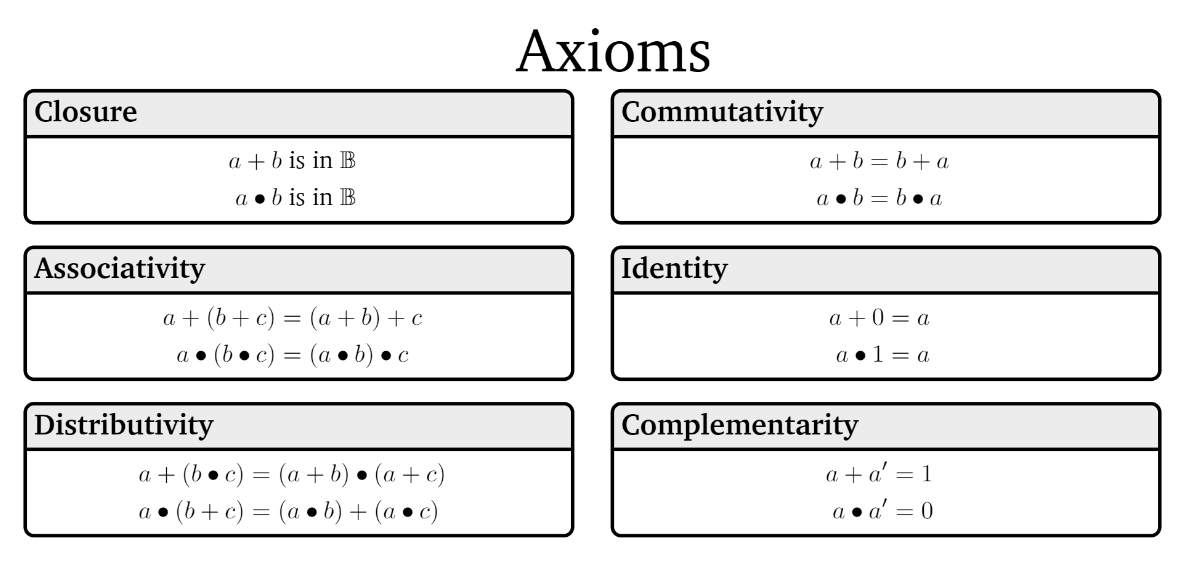 Boolean Algebra
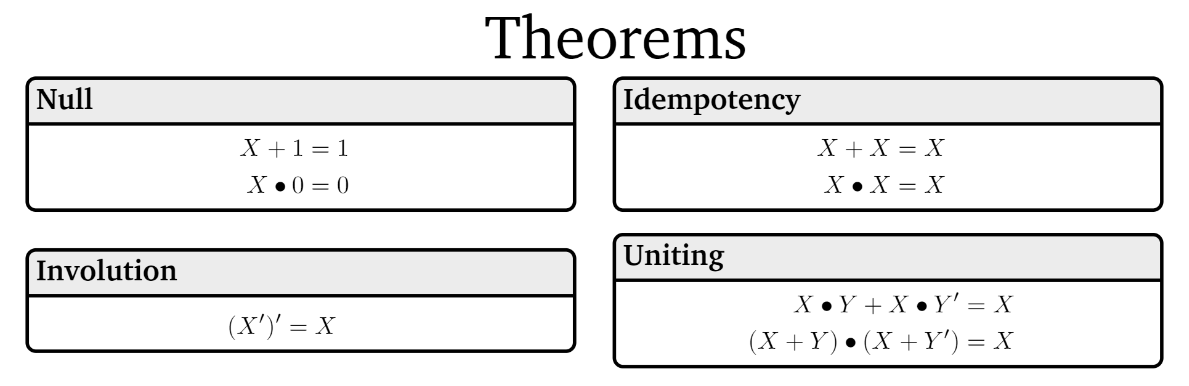 Boolean Algebra
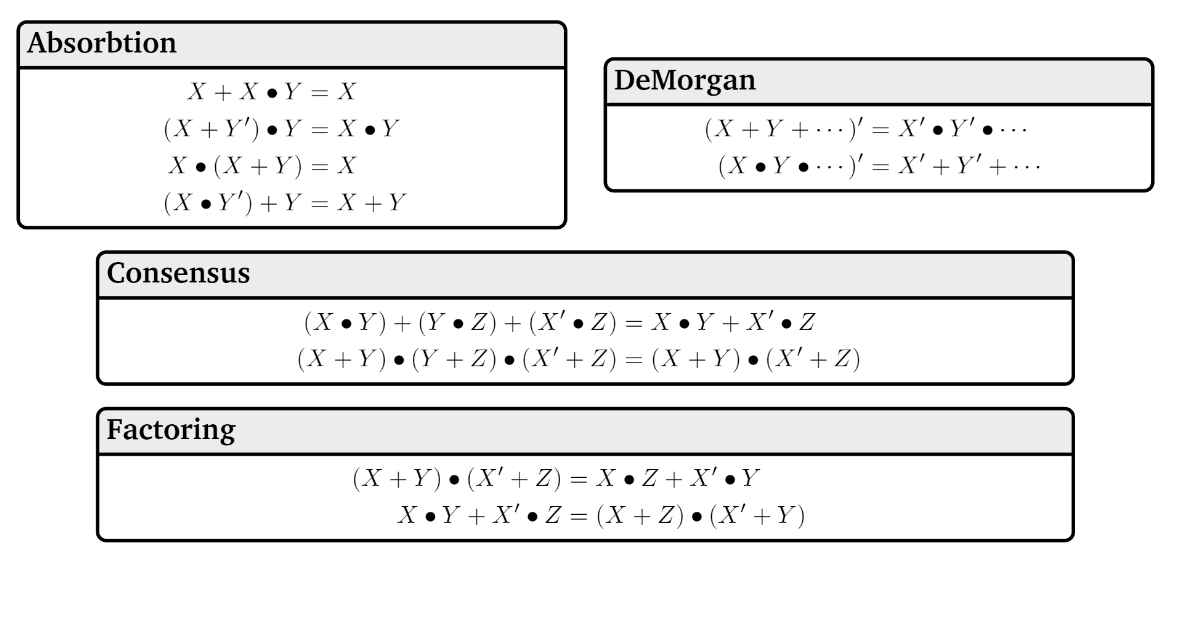 A Few Fun Facts
That you’re not responsible for:
The identities are divided into “axioms” and “theorems”
Mathematicians (and some computer scientists, like me  ) will sometimes study what minimum starting points (“the axioms”) will be enough to derive all the usual facts we rely on (“the theorems”)
That’s what I meant by “operations that work kinda like plus and times”
For our purposes, we won’t make a distinction here, but we will use similar thinking later in the course. 
Boolean algebra makes things like commutativity axioms (starting points, things we assume) with propositional logic, we start from the truth tables and can derive that commutativity is true. For this class, though, it’s a fact you can use either way.
Why ANOTHER way of writing down logic?
Canonical Forms
Back to the old notation.
Canonical Forms
A truth table is a unique representation of a Boolean Function.
If you describe a function, there’s only one possible truth table for it.

Given a truth table you can find many circuits and many compound prepositions to represent it.
Think back to when we were developing the law of implication…

It would be nice to have a “standard” proposition (or standard circuit) we could always write as a starting point.
So we have a (possibly) shorter way of telling if we have the same function.
Using Our Rules
WOW that was a lot of rules.
Why do we need them? Simplification!
Let’s go back to the “law of implication” example.
Disjunctive Normal Form (DNF)
a.k.a. OR of ANDs
a.k.a Sum-of-Products Form
a.k.a. Minterm Expansion
Read the true rows of the truth table
AND together all the settings in a given (true) row.
OR together the true rows.
Disjunctive Normal Form
Read the true rows of the truth table
AND together all the settings in a given (true) row.
OR together the true rows.
Another Canonical Form
Another Canonical Form
Read the true rows of the truth table
AND together all the settings in a given (true) row.
OR together the true rows.
This is not in Disjunctive Normal Form! It’s something else, though…
Conjunctive Normal Form
a.k.a. AND of ORs
a.k.a. Product-of-Sums Form
a.k.a. Maxterm Expansion
Read the false rows of the truth table
OR together the negations of all the settings in the false rows.
AND together the false rows.

Or take the DNF of the negation of the function you care about, and distribute the negation.
Normal Forms
Don’t simplify any further! Don’t factor anything out (even if you can). The point of the canonical form is we know exactly what it looks like, you might simplify differently than someone else.

Why? Easier to understand for people.
Inside the parentheses are only ORs between the parentheses are only ANDs (or vice versa). 

You’ll use these more in later courses.
Predicate Logic
Predicate Logic
Predicates
A function that outputs true or false.
Predicate
Analogy
Propositions were like Boolean variables.
What are predicates? Functions that return Booleans
public boolean predicate(…)
Translation
Domain of Discourse
Domain of Discourse
The types of inputs allowed in our predicates.
Domain of Discourse
Try it…
Try it…
“Mammals”, “pets”, “dogs and cats”, …
“positive integers”, “integers”, “numbers”, …
“objects in the university course enrollment system”, “university entities”, “students and courses”, …
More than one domain of discourse might be reasonable…if it might affect the meaning of the statement, we specify it.
Quantifiers
Quantifiers
Quantifiers
Universal Quantifier
Quantifiers
Existential Quantifier
Translations
pollev.com/uwcse311

Help me adjust my explanation!
Translations
There is an odd number that is less than 5.
All numbers are both even and odd.
Translations
Evaluating Predicate Logic
Evaluating Predicate Logic
One Technical Matter
More Practice
Let your domain of discourse be fruits.

There is a fruit that is tasty and ripe.

For every fruit, if it is not ripe then it is not tasty.

There is a fruit that is sliced and diced.
Properties of Logical Connectives
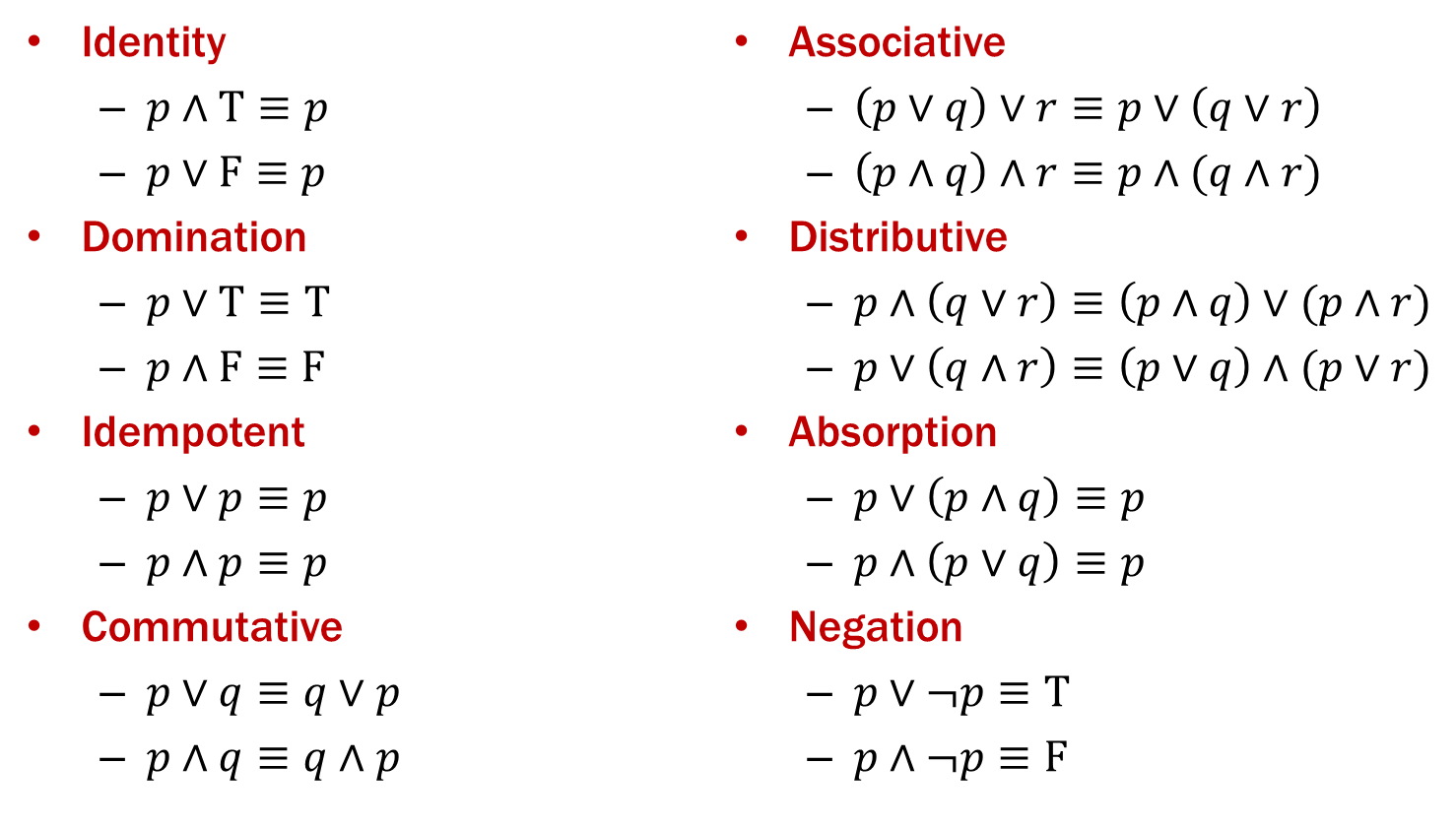 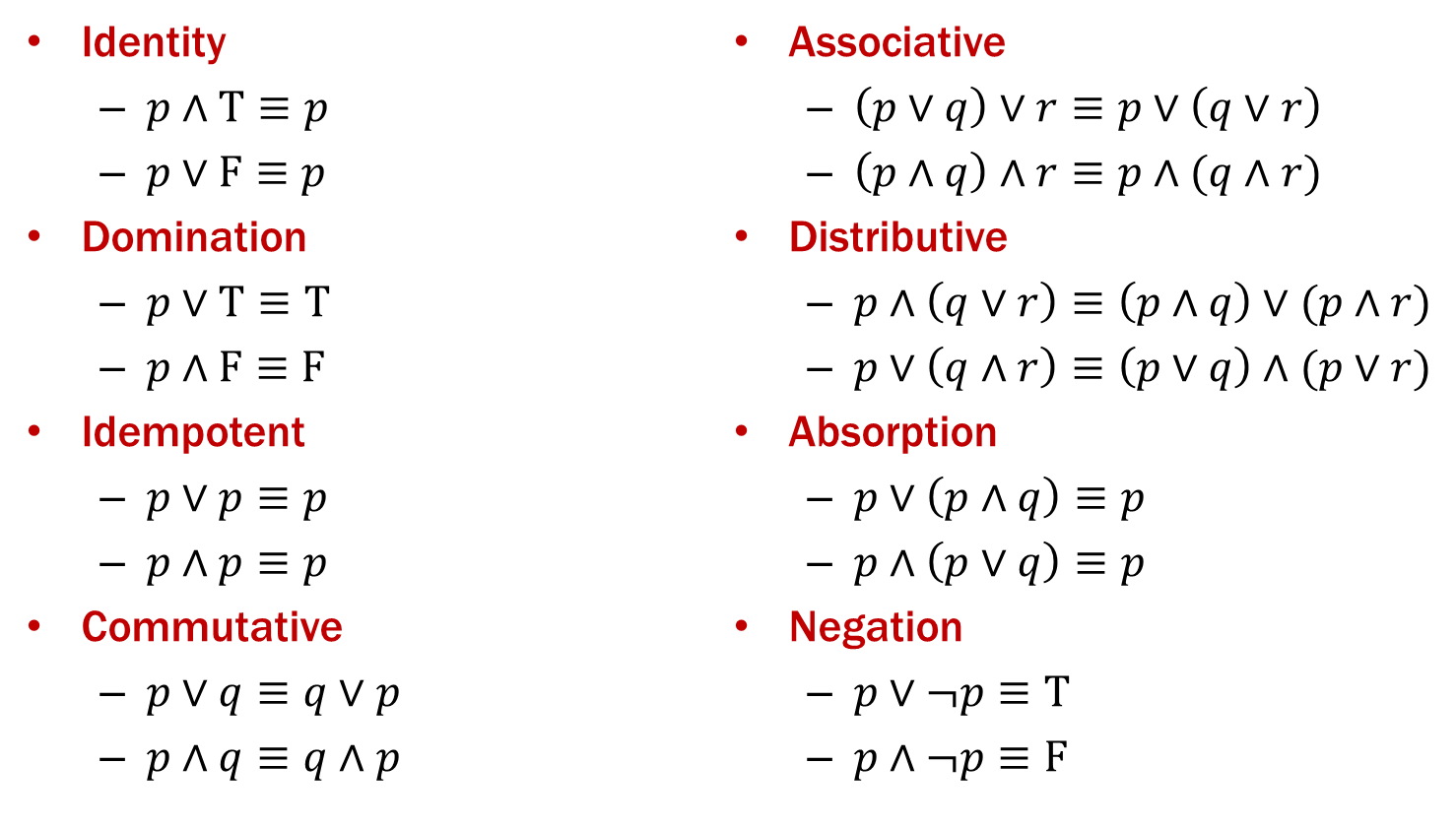